What is Storytelling Science?
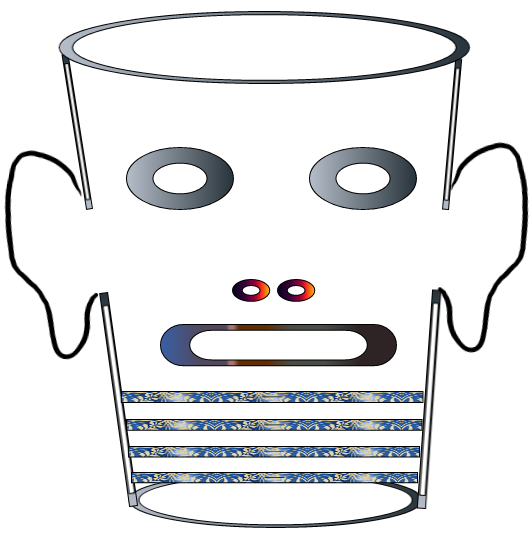 David M. Boje
Seminar for University of Canterbury
March 19, 2019
Download book and slides for this presentation at https://davidboje.com/Canterbury
2
Some Definitions
Pākehā  New Zealander of European descent; new settler to Aotearoa New Zealand

Māori   Indigenous people of Aotearoa New Zealand 

Kaupapa Māori  Māori approach to Native Science (see work by Love, 2019; Cajete, 2000; Rosile, 2016; Boje & Rosile in press)
EXERCISE: Stand up, find partner, in one word or phrase, where is your work?
WAYS OF

Knowing 
Being
Doing
Testing
Intervening
Kaupapa Māori
Pākehā
Karl Popper Lecture, New Zealand 1940
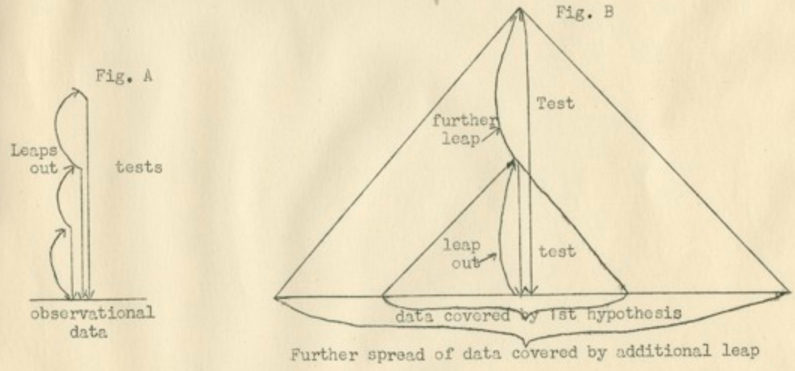 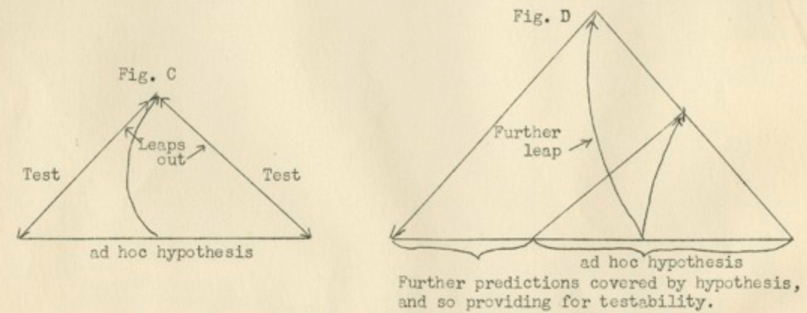 6
7
Braided River ‘He Awa Whiria’ Storytelling Science
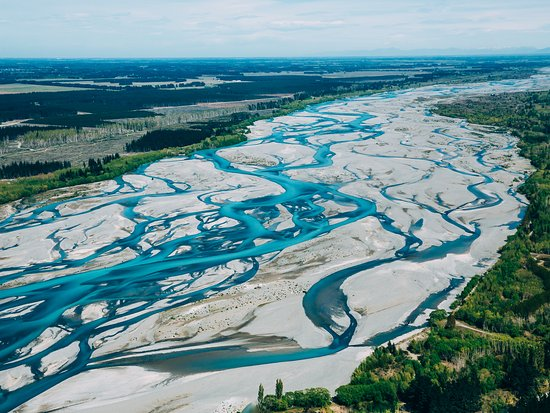 Popper’s (2008) Spirit of Cooperation fits it
Macfarlane (2012: 205) “promotes the blending of clinical and cultural streams of knowledge (affectionately named ‘Tō Tātou Waka’ – Our Canoe)…appropriately” named: 
“‘He Awa Whiria’ – 
The Braided Rivers”
What went wrong in this Braided River?
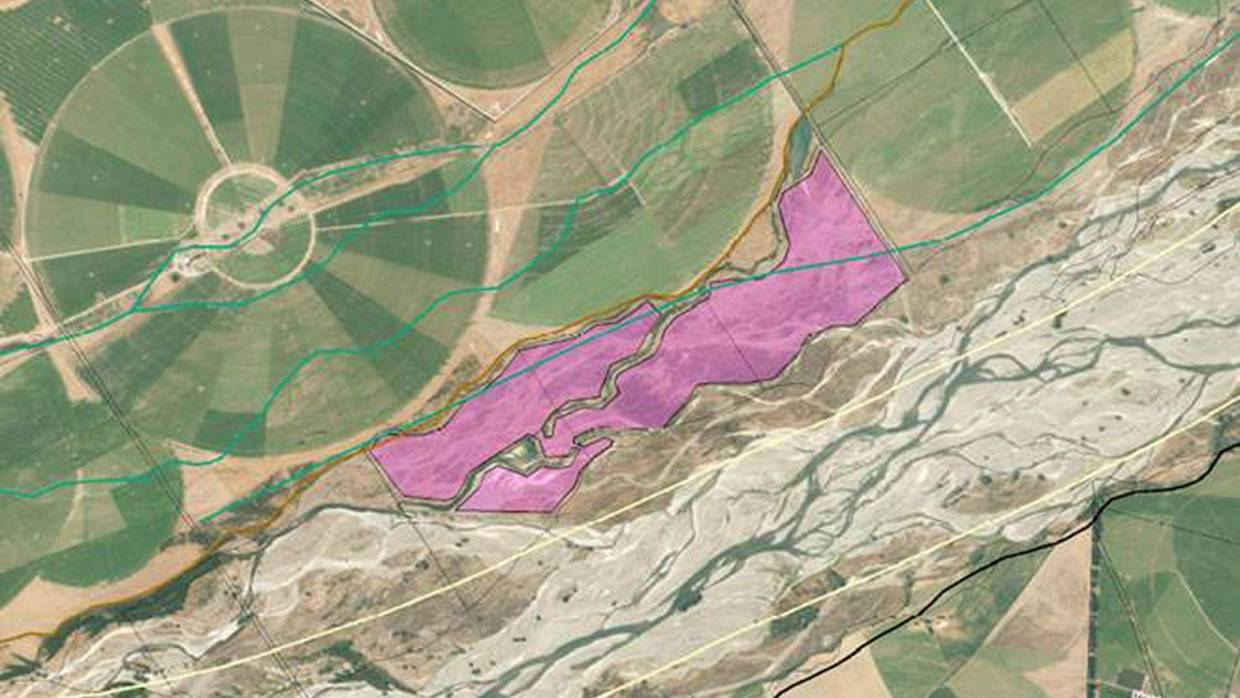 North Canterbury farmer fined for bull dozing 70ha of Braided Riverbed for commercial gain Aug 27 2018 Click here to read
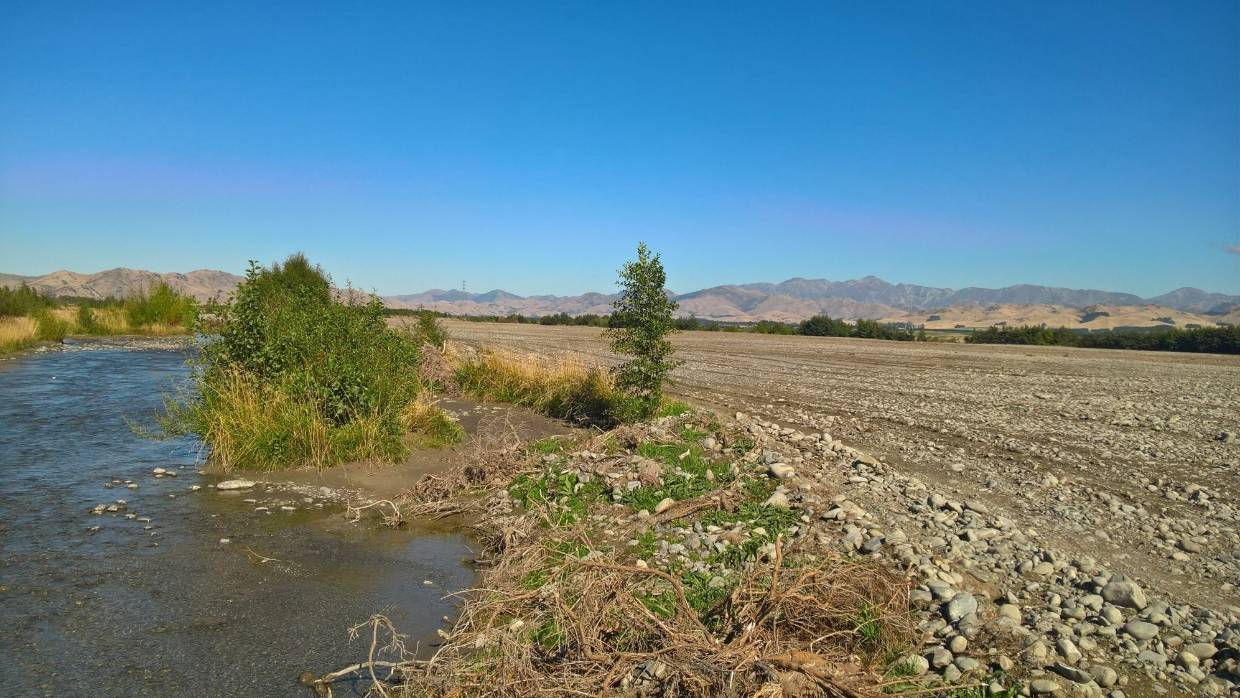 What is Your Deep Theory?
"We are not simply looking for truth, we are after interesting and enlightening truth after theories which offer solutions to interesting problems… 
we are after deep theories”
 (Karl Popper, 1972: 55)
12
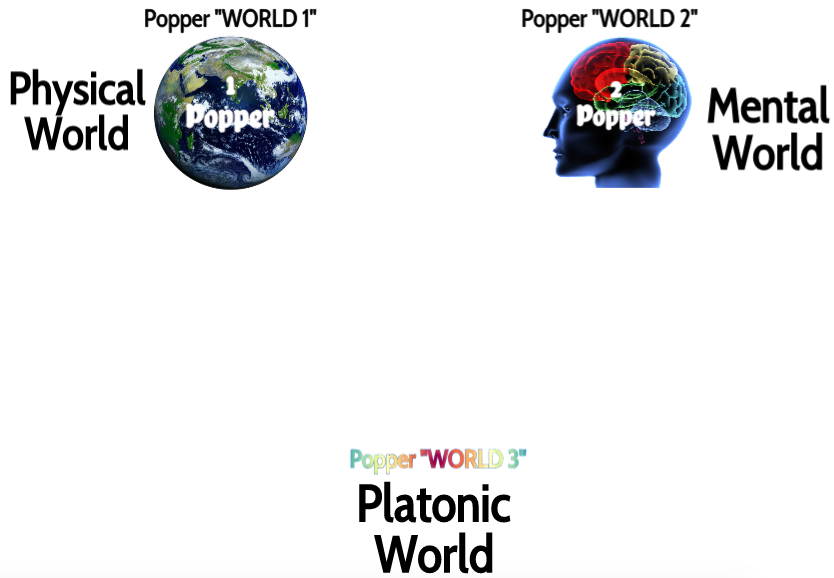 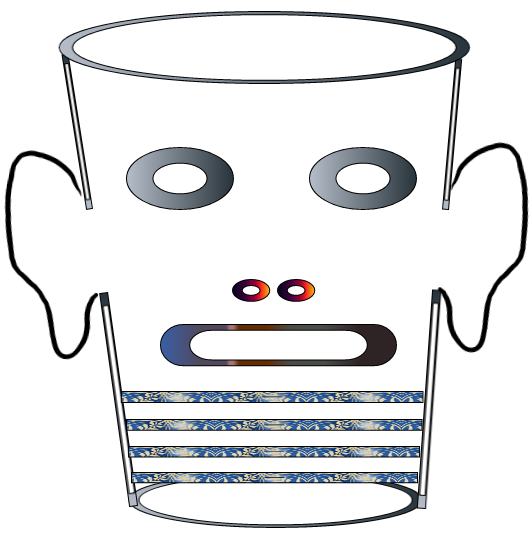 13
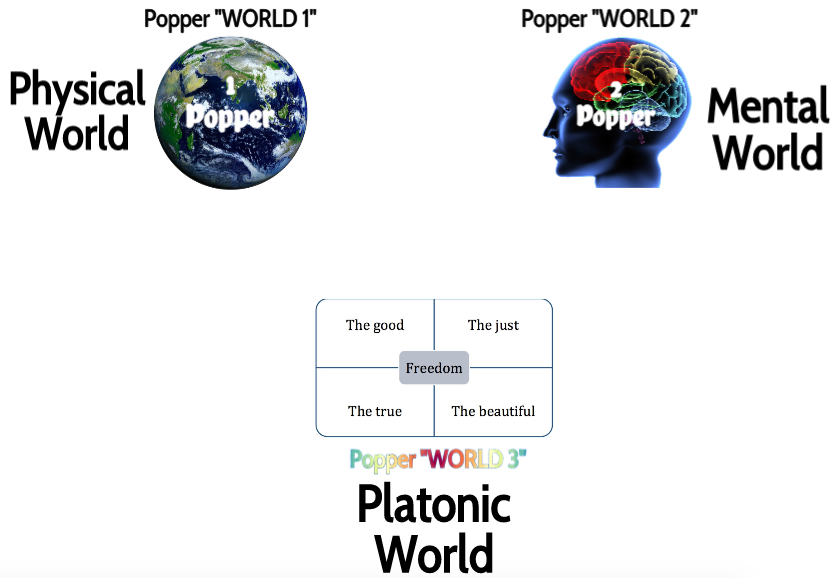 14
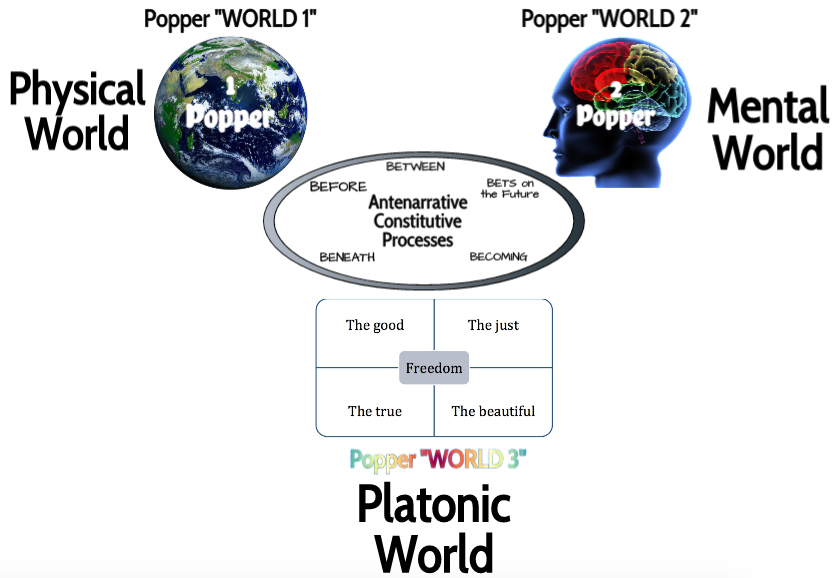 15
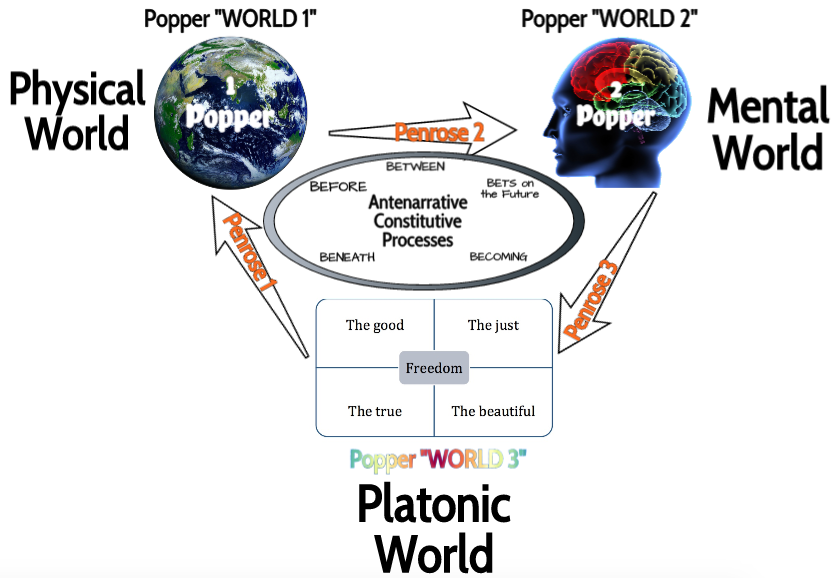 16
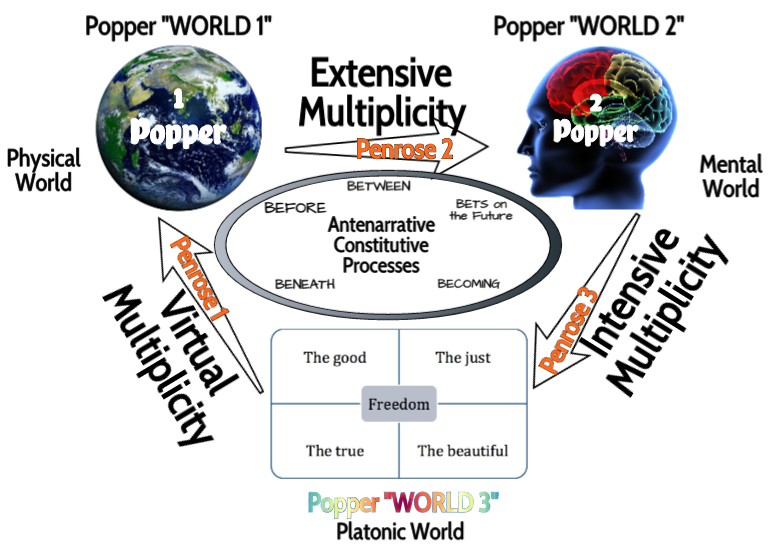 17
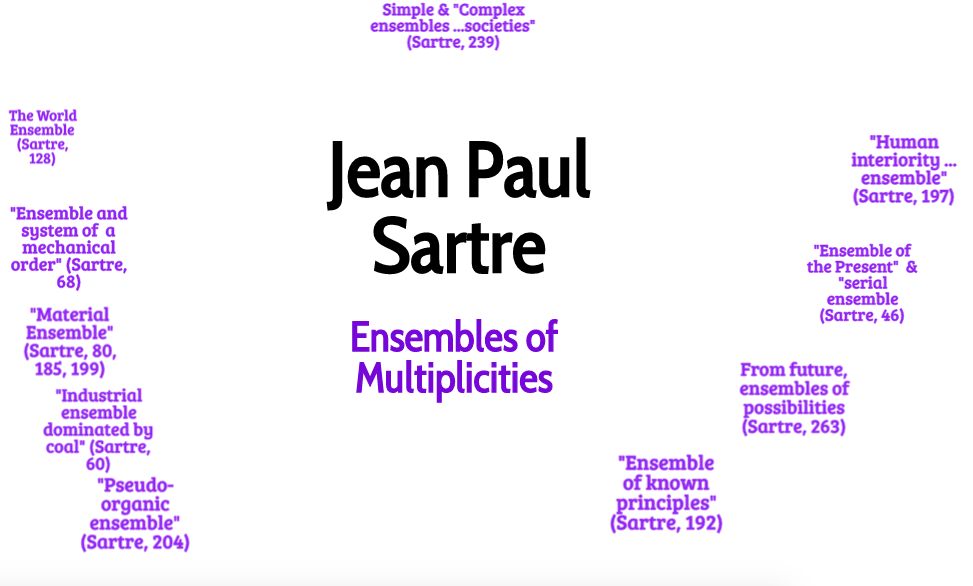 18
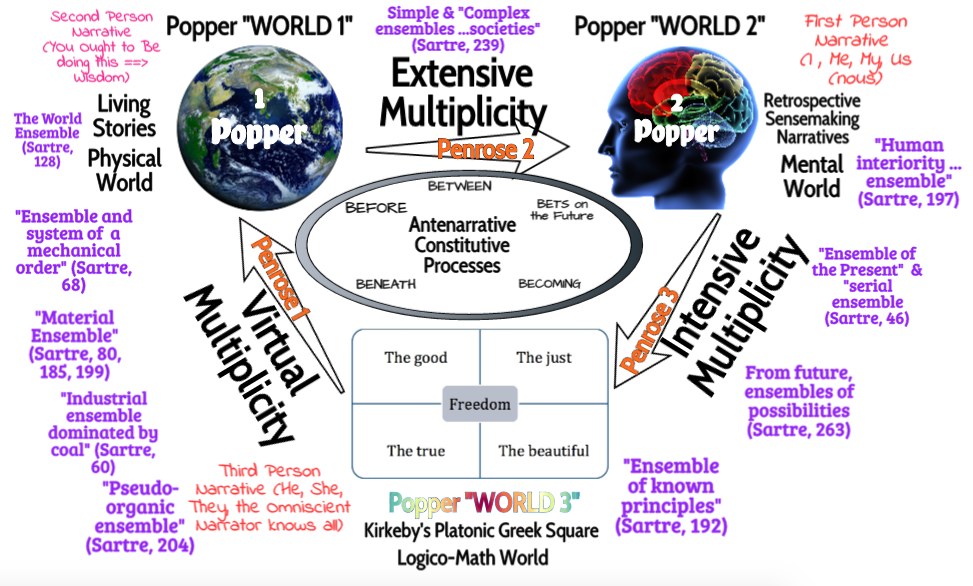 19
4 Waves of Grounded Theory
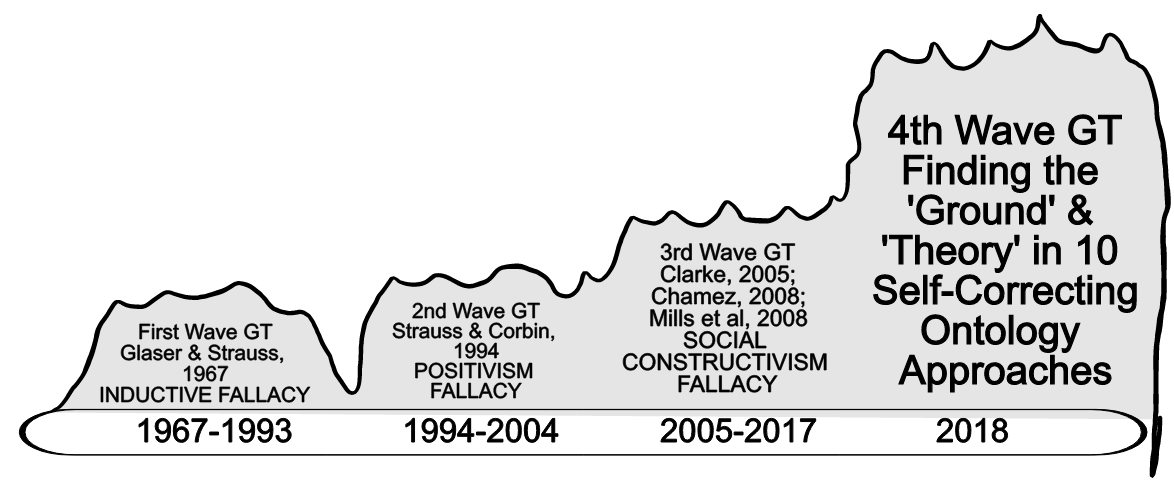 20
3rd Wave Grounded Theory is Only CONFIRMING never DISCONFIRMING
P. 132 is about confirming emergent ideas but as Charmaz says ‘Grounded Theory’
“does not equal verification” by
 “systematic quantitative procedures”
Charmaz, K. (2006). Constructing grounded theory: A practical guide through qualitative analysis. London: Sage.
21
What is Your Method?
22
Self-Correcting Induction Methods
For Karl Popper it is Zigzag between intuitive hypotheses and testing theories by disconfirmation, not by confirmation
For C. S. Pierce it is self-correcting induction by four tests to get closer to Truth
For Henri Savall it is self-correcting by ’Agile’ intervention using Peirce’s Abduction-Induction-Deduction in Scientific Method of unleashing human potential
23
Charles Sanders Peirce 4 Tests of Self- Correcting Induction
Test One: Try to dismiss the precepts. Given fallibility, “the first test consists in trying to dismiss the precepts” as as some kind of fancy or daydream. If the flow of precepts persists, proceed to Test Two.

Test Two: Ask other people if they see and hear the same thing. If you have reason to suspect hallucination persists, the second test consists in “asking some other person whether he [or she] sees or hears the same thing”  If several people concur then treat the induction as conclusive, or proceed to Test Three.

Test Three: Use your knowledge of laws of nature. Some hallucinations and illusions can affect many people. The third test is surer than the first two. “I may make use of my knowledge of the laws of nature”   (as fallible as that may be). Apply your knowledge of the Nature, making our observations.

Test Four: Do experiments to see if the precept is illusory. There is a fourth test, and it is the surest of them all. “ apply the test of experiment” . 

Charles Sanders Peirce (Vol. 2.142)
24
What is Self-Correcting Method?
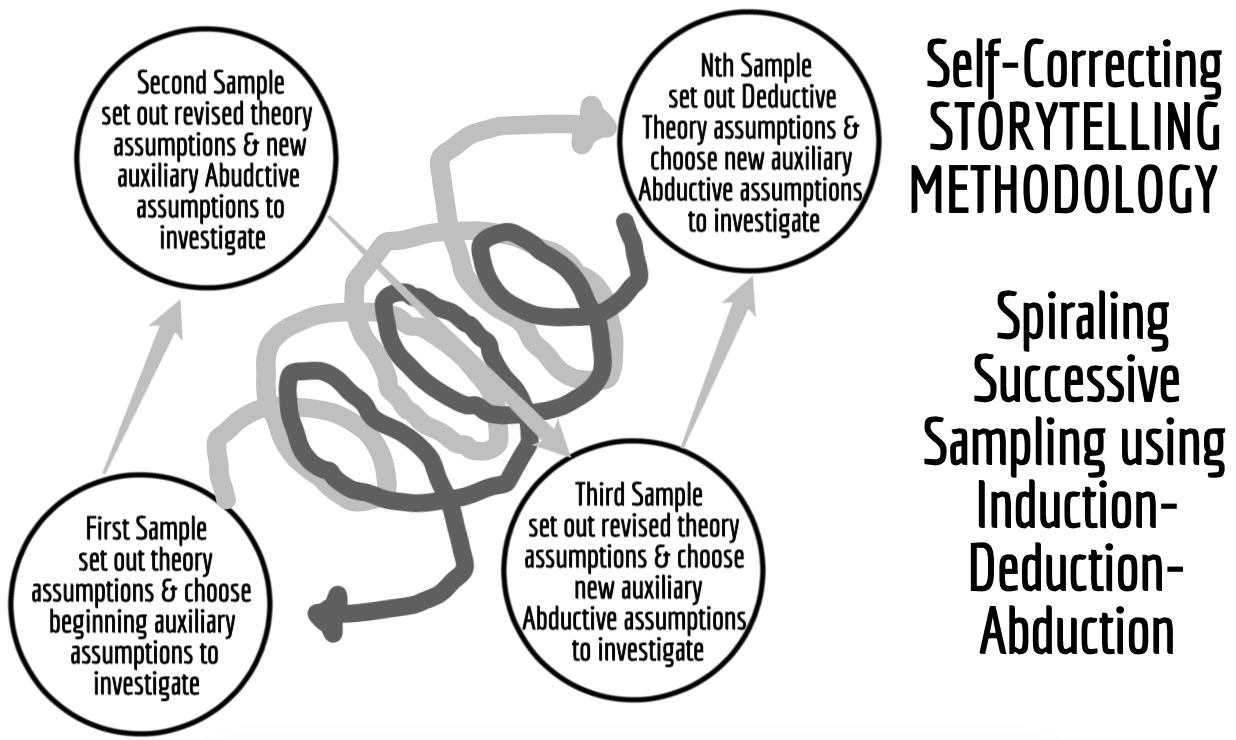 25
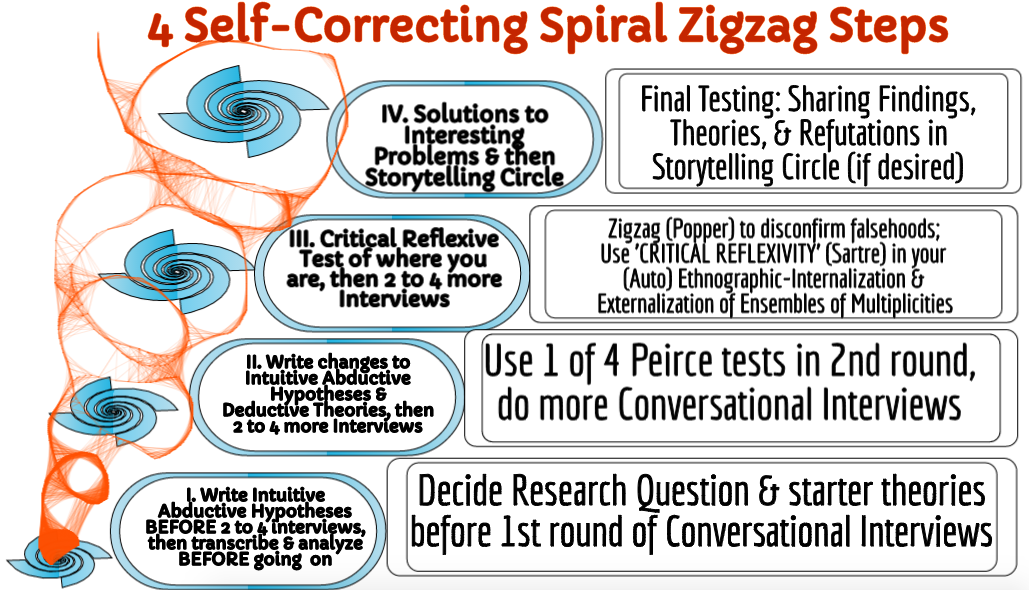 26
Popper (1972: 243) Self-Correction Formula
PS1  TT1  EE1 PS2
PS1 = Problem situation, initial response
TT1 = Tentative theories (conjectures)
EE1 = Error elimination by testing
PS2 = Problem situation, theories surviving refutation process
27
Peircean Triad and Antenarrative
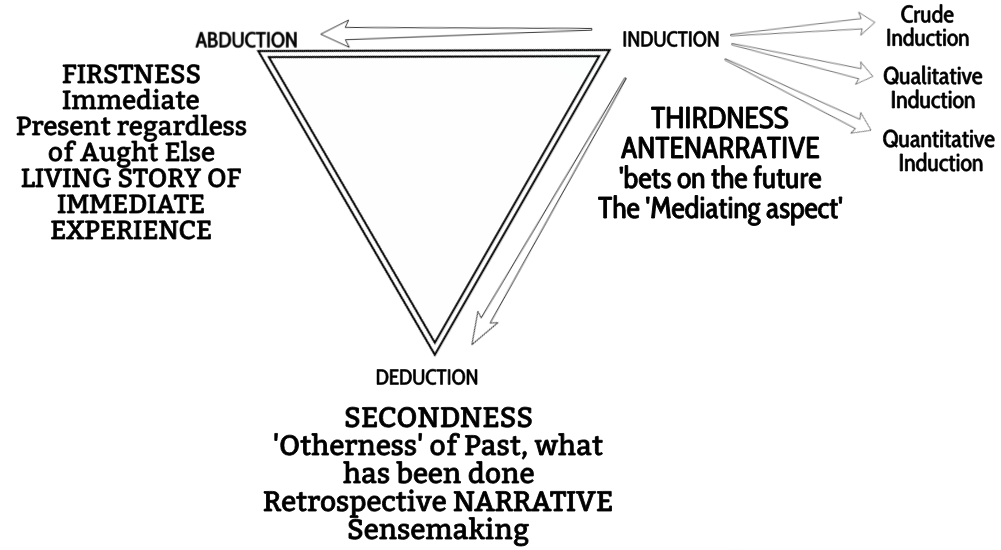 28
Karl Popper (1970) “Evolutionary Epistemology” says Cup of Knowing lacks “force of refutation” from “critical discussion”
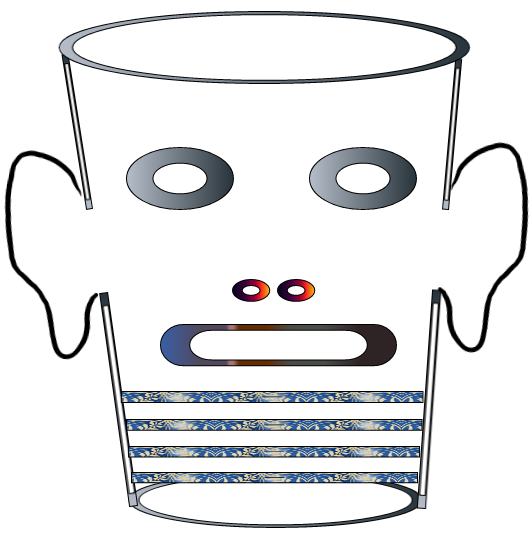 Filling cup with
Positive-only Stories
is POSITIVISM of POSITIVE SCIENCE
Movement

[Speaker Notes: See page 61 in Popper’s Objective Knowledge book]
What is your Intervention?
30
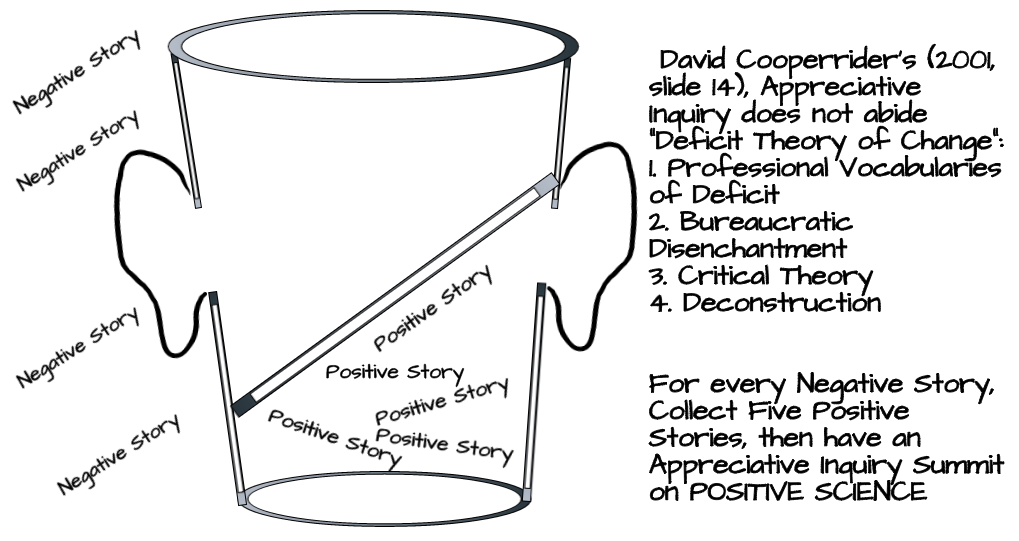 31
32
33
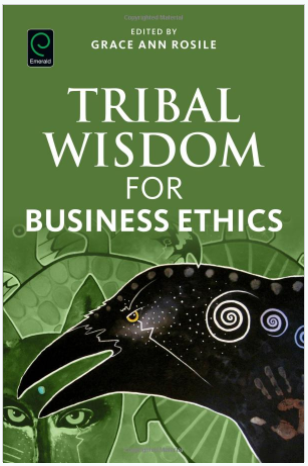 Storytelling Science and Your Dissertation








David M. Boje & Grace Ann Rosile
UK, US, Singapore: World Scientific
February 21, 2019; Revised March 19, 2019
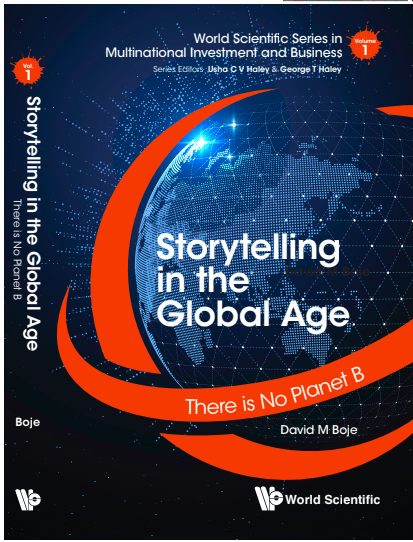 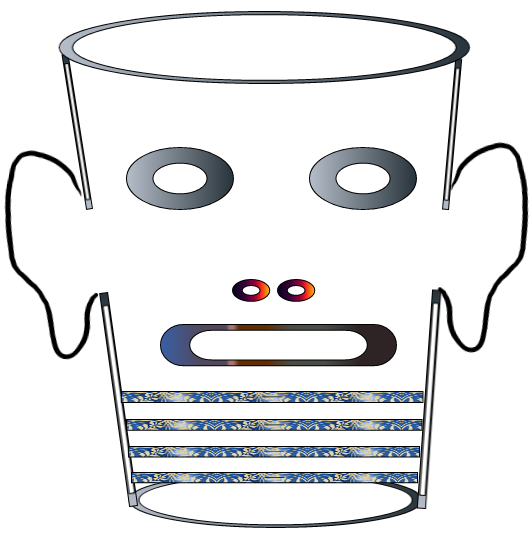 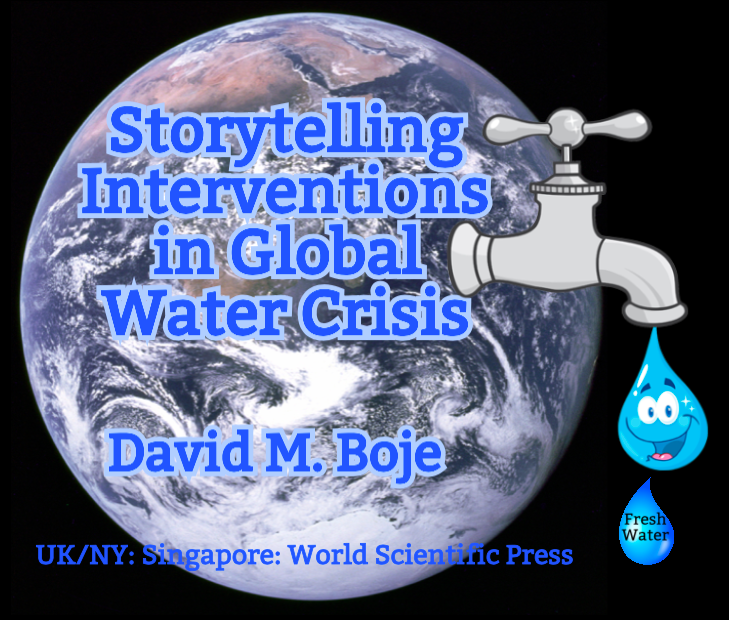 Download Storytelling Science book and slides for this presentation at https://davidboje.com/Canterbury